Управление социальным капиталом в образовательной организации
Р.Н.Гаврилова , 
директор МОУ СШ №4 “Центр образования

г.Тутаев, Ярославская область 
март, 2017
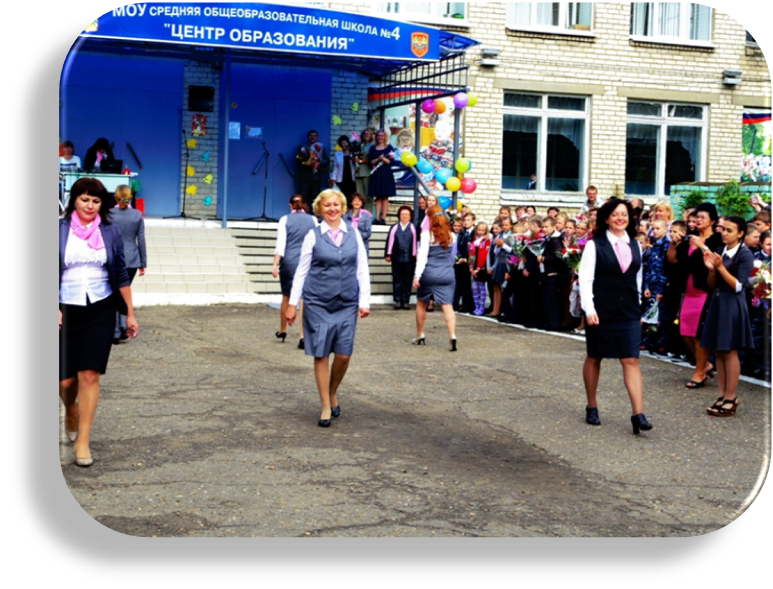 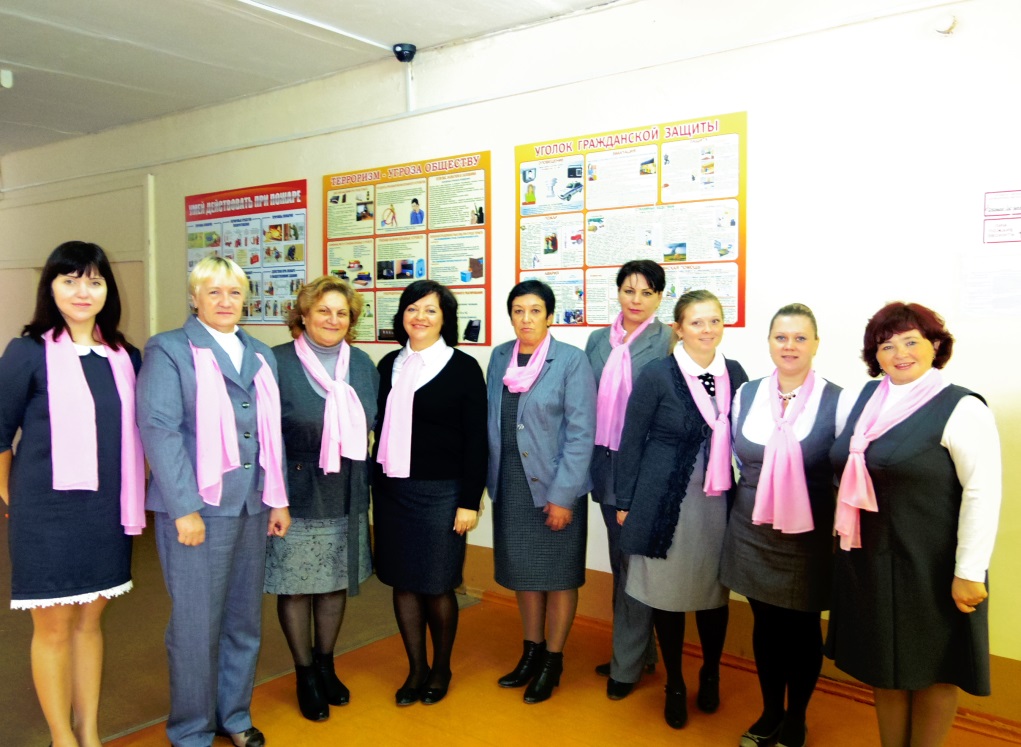 Социальный капитал - это
доверие к коллегам;
признание ценности сотрудничества;
обмен опытом;
наличие команд, совместной деятельности;
доверие к руководству;
уровень удовлетворенности работой
профессиональные связи
Потребность в информации
Уровень восприимчивости педагогического коллектива к новшествам
Уровень инновационного потенциала педагогического коллектива
Потребность во взаимопонимании и сотрудничестве
Декларируемый уровень доверия 
к коллегам
Признание ценности сотрудничества 
и доверия (группы по возрасту)
Модель методической службы
2014 год 
Школьные методические объединения

2015 год
Школьные методические объединения и творческие группы

2016 год
Команды обучающихся учителей
«Проведение исследований подобного типа    напрямую влияет на образовательную ситуацию и стратегию развития школьной системы в будущем, так как исследование урока проводится не просто с целью усовершенствования умений и навыков конкретного учителя, а всего педагогического коллектива»

Валова А.С., учитель-логопед
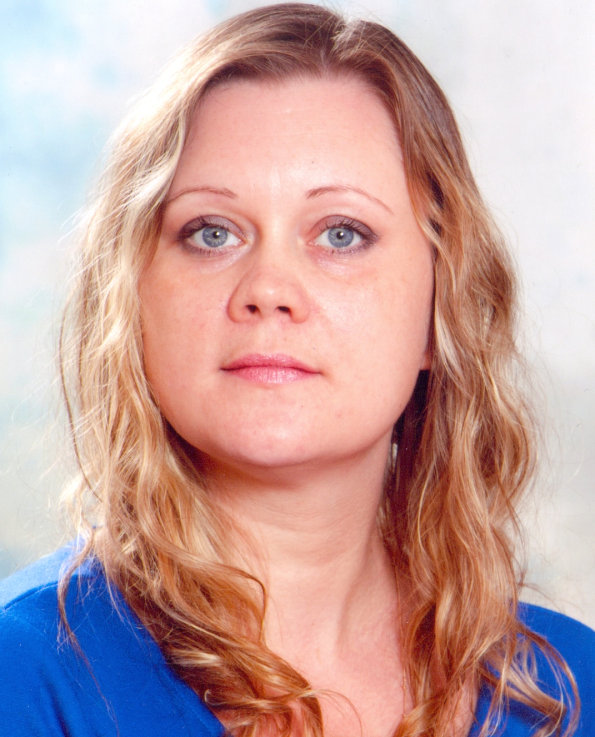 Взаимные профессиональные связи в коллективе
Взаимные потенциальные профессиональные связи
Взаимные актуальные профессиональные связи
Анализ личных и профессиональных связей в педагогическом коллективе
Исследование профессиональных связей, 2016-2017 уч. год
Взаимные актуальные профессиональные связи
Взаимные потенциальные профессиональные связи
Мониторинг профессиональных связей МОУ СШ №4 «Центр образования»
Мониторинг изменений
доверие и сотрудничество
целенаправленная командная работа
работа с данными
возможности профессионального роста
Доверие и сотрудничество
Целенаправленная командная работа
Новое качество педагогической деятельности
- диагностика и планировапние повышения качества образования; 
- соуправление
применение современных образовательных технологий (смысловое чтение, Lesson study, формирующее оценивание)
организация обучающихся сообществ учителей (КОУЧей)
проведение методического фестиваля педагогических идей “Я иду на урок”, методических декад
наставничество
участие в конкурсах профессионального мастерства
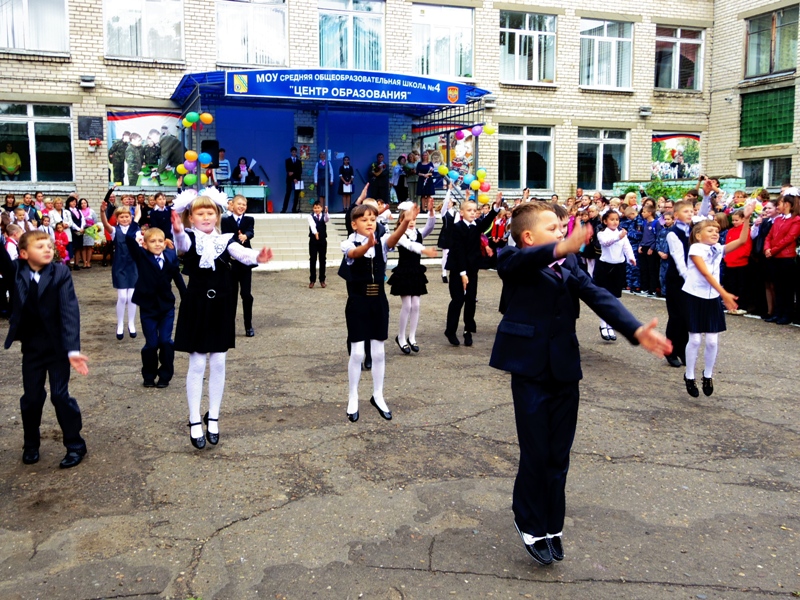